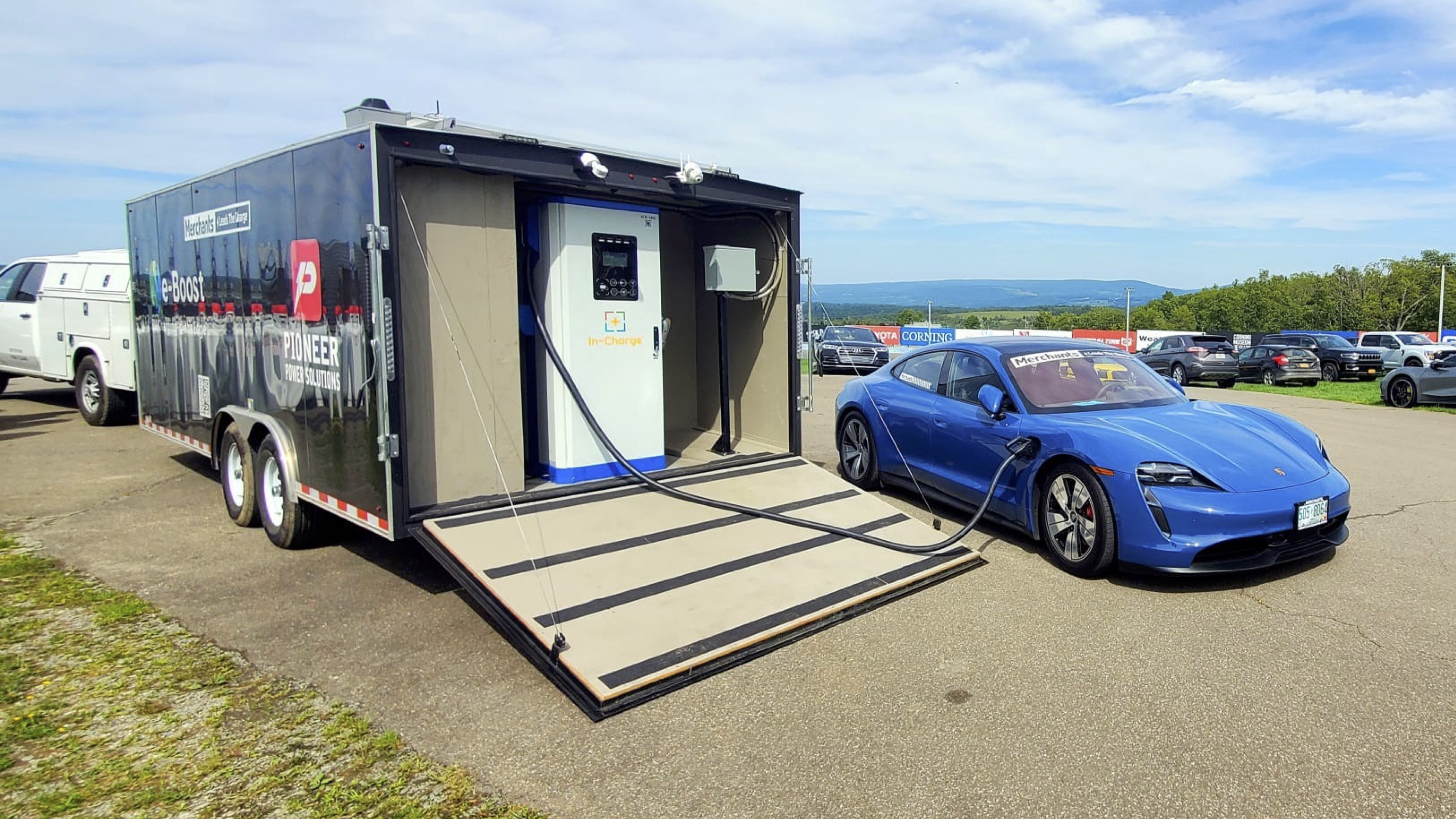 Off-Grid EV Charging
Scott Bradley
Director of Sales
and Strategic Partnerships
scott@pioneer-emobility.com
Pioneer eMobility
Geo Murickan
President and CEO
geo@pioneer-emobility.com
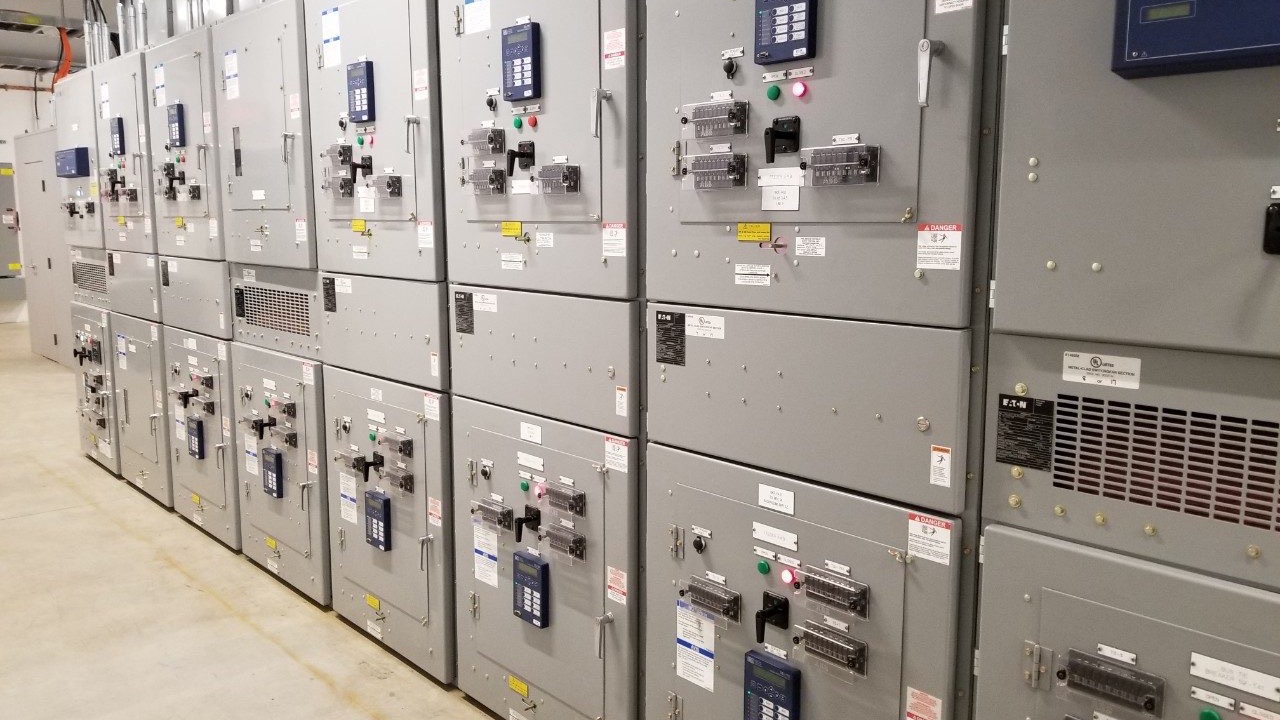 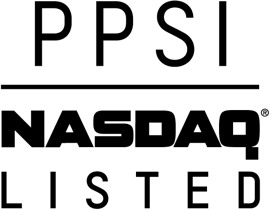 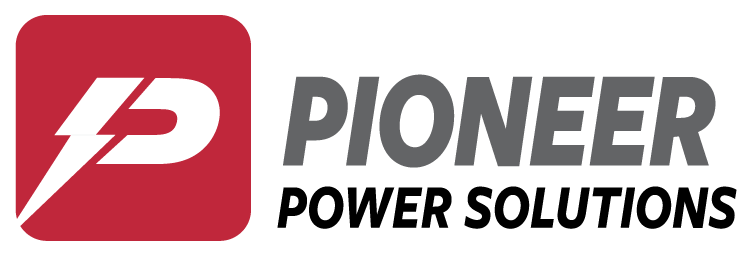 Pre 2020
Since 2020
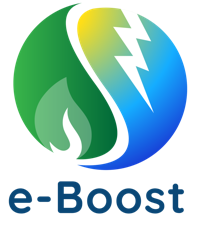 Circuit Breakers
Transformers
LV Switchboards
MV Switchgear & Powerhouses
Paralleling Switchgear & ATS
Critical Power Genset – Install & Service
E-Bloc 
Compact, Integrated Power 
Aggregation, Storage & Distribution
e-Boost
EV Charging w/ Mobility
30 Years of Power Distribution Equipment, Controls and Services - USA & CAN
Nationwide service and maintenance team
Nationwide propane delivery partnerships
[Speaker Notes: Early in 2021 we introduced E-Bloc, a compact integrated outdoor system that allows end users to add and control multiple sources of electrical energy. E-Bloc is a BESS (Battery Energy Storage System) on steroids]
Future Proof
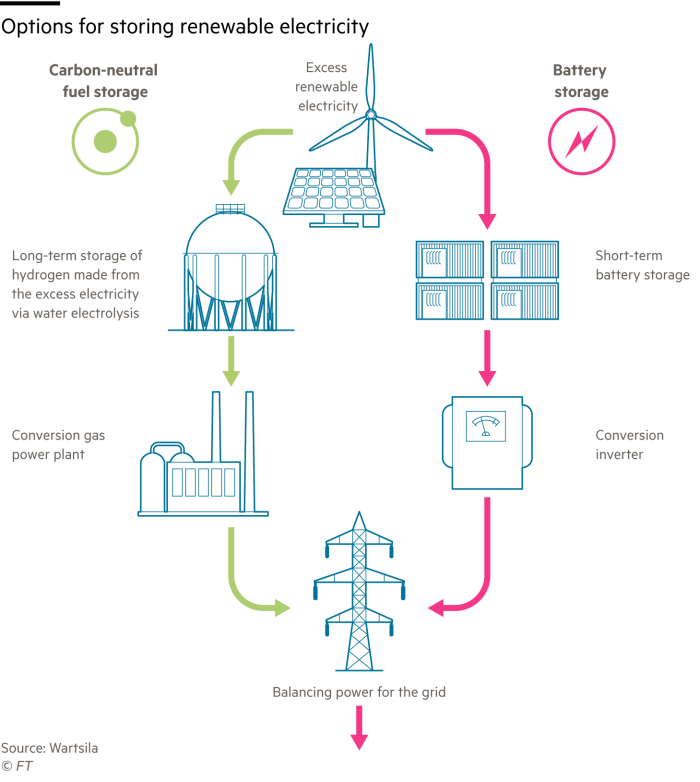 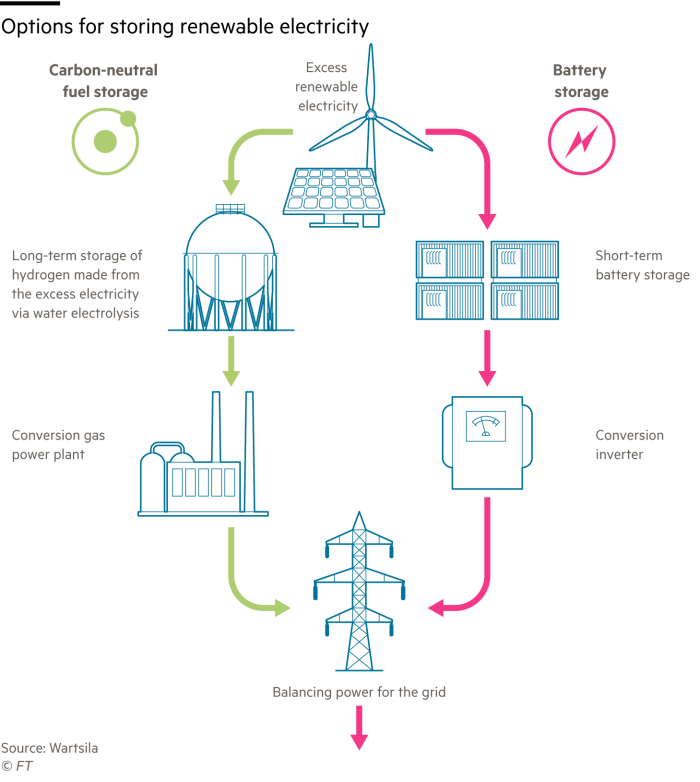 Hydrogen
Battery
Propane
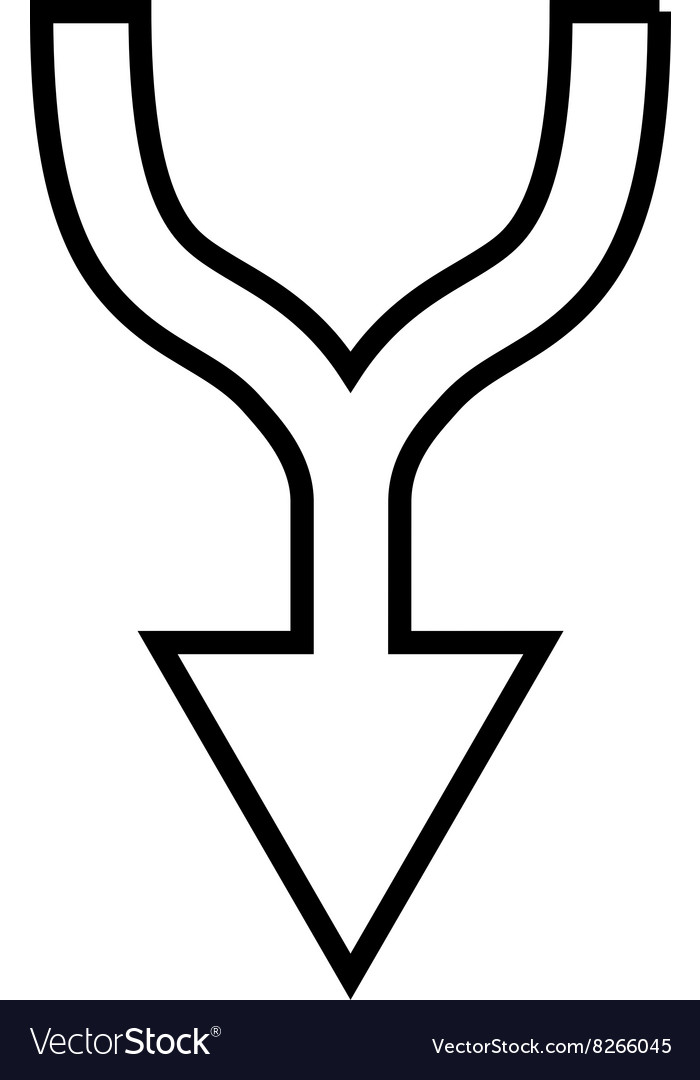 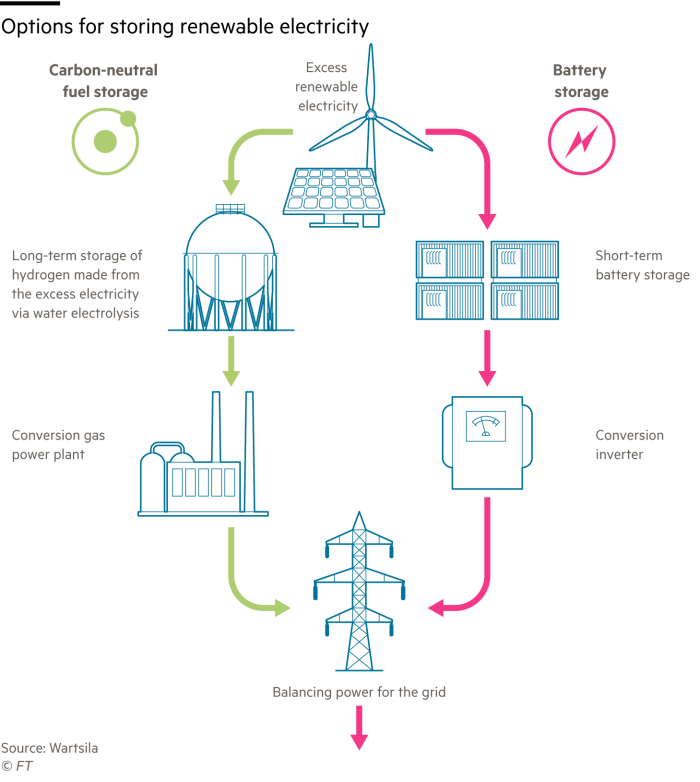 Patent Pending Solution
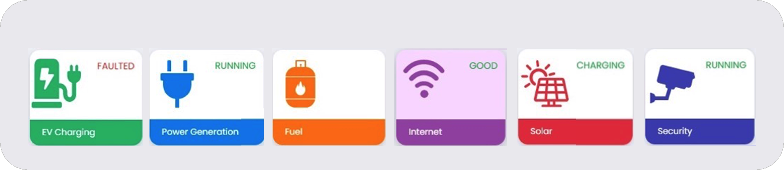 e-Boost RealM
Data Analytics
Fleet Planning
Nationwide Propane Distribution
Nationwide Service and Maintenance
1) Sophisticated Integration of Hardware and Software
2) 24 / 7 Cloud-based Remote Monitoring
3) LTE-Mesh and/or Satellite Communication Backhaul
Off-Grid EV Charging
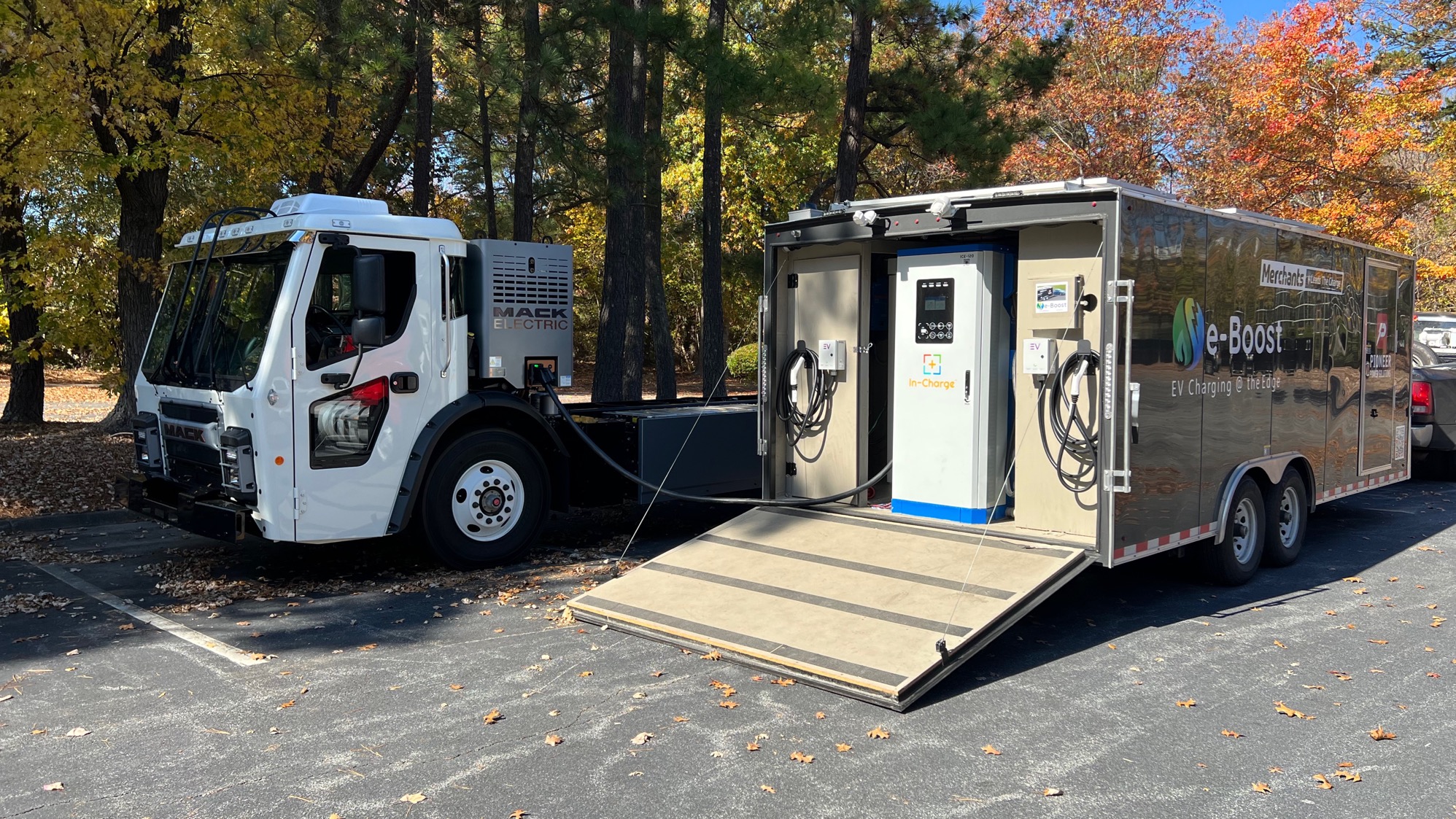 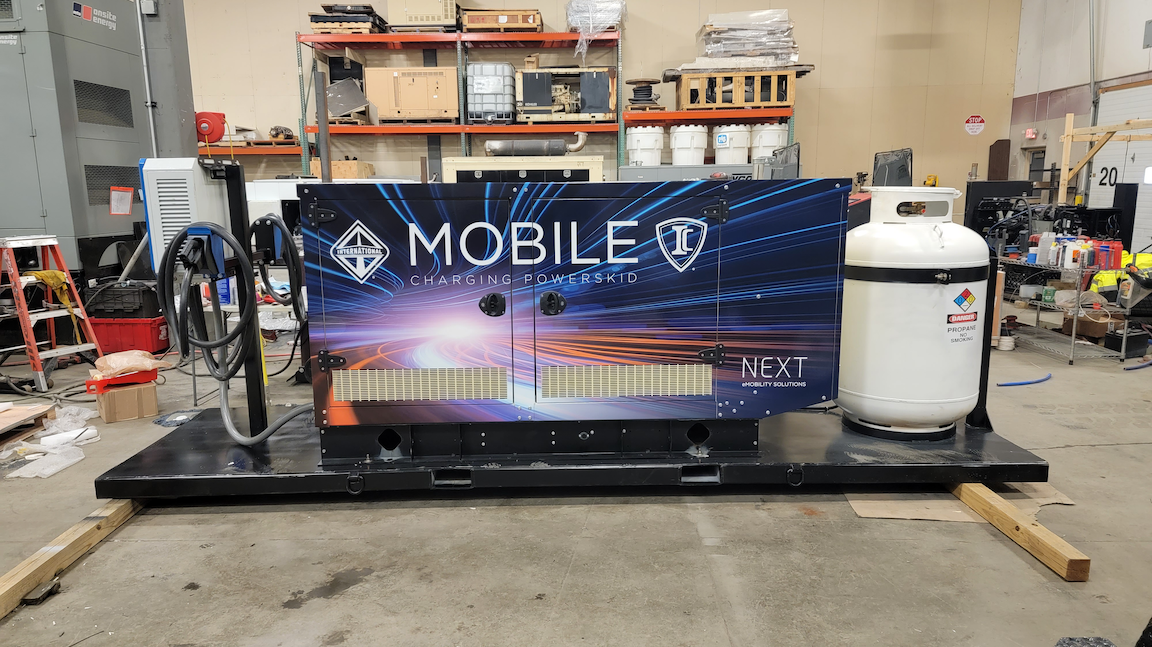 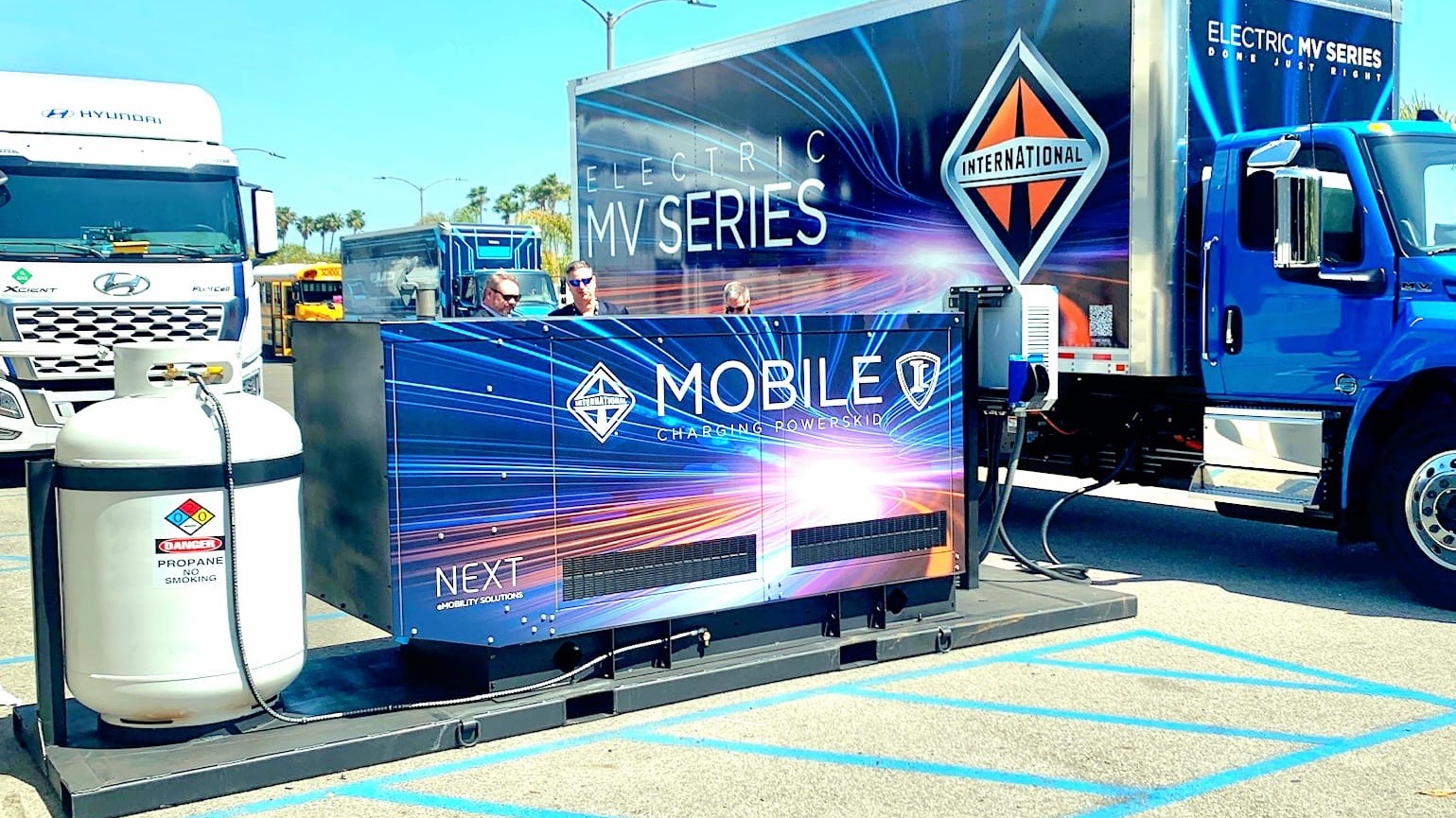 OEM Case Study
Ride & Drives
Dealerships
Customer Pilots
Fleet Planning
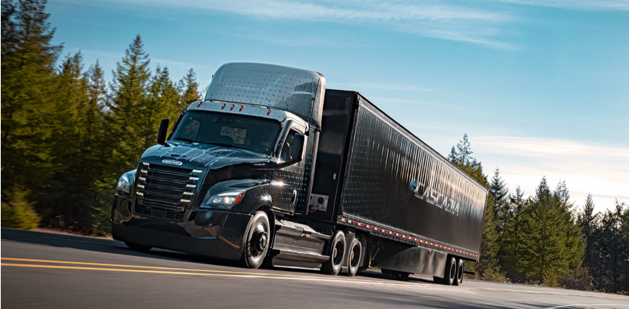 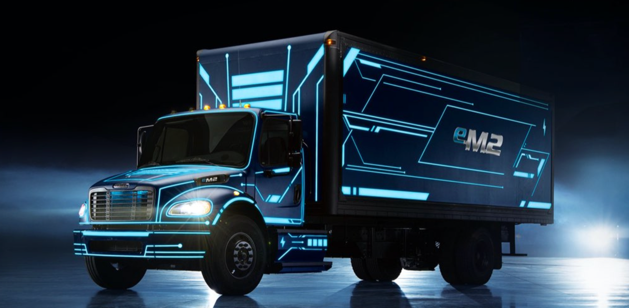 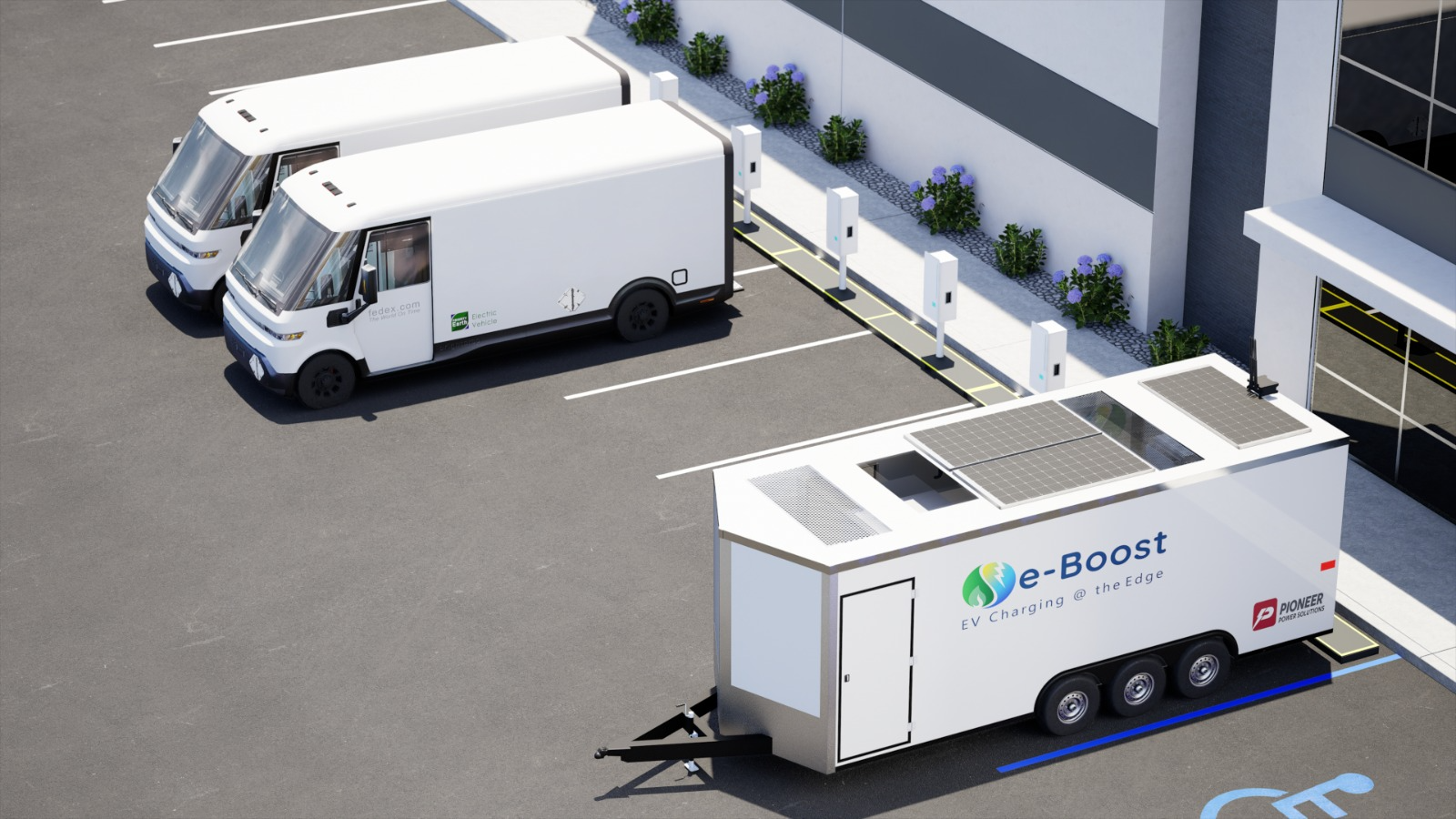 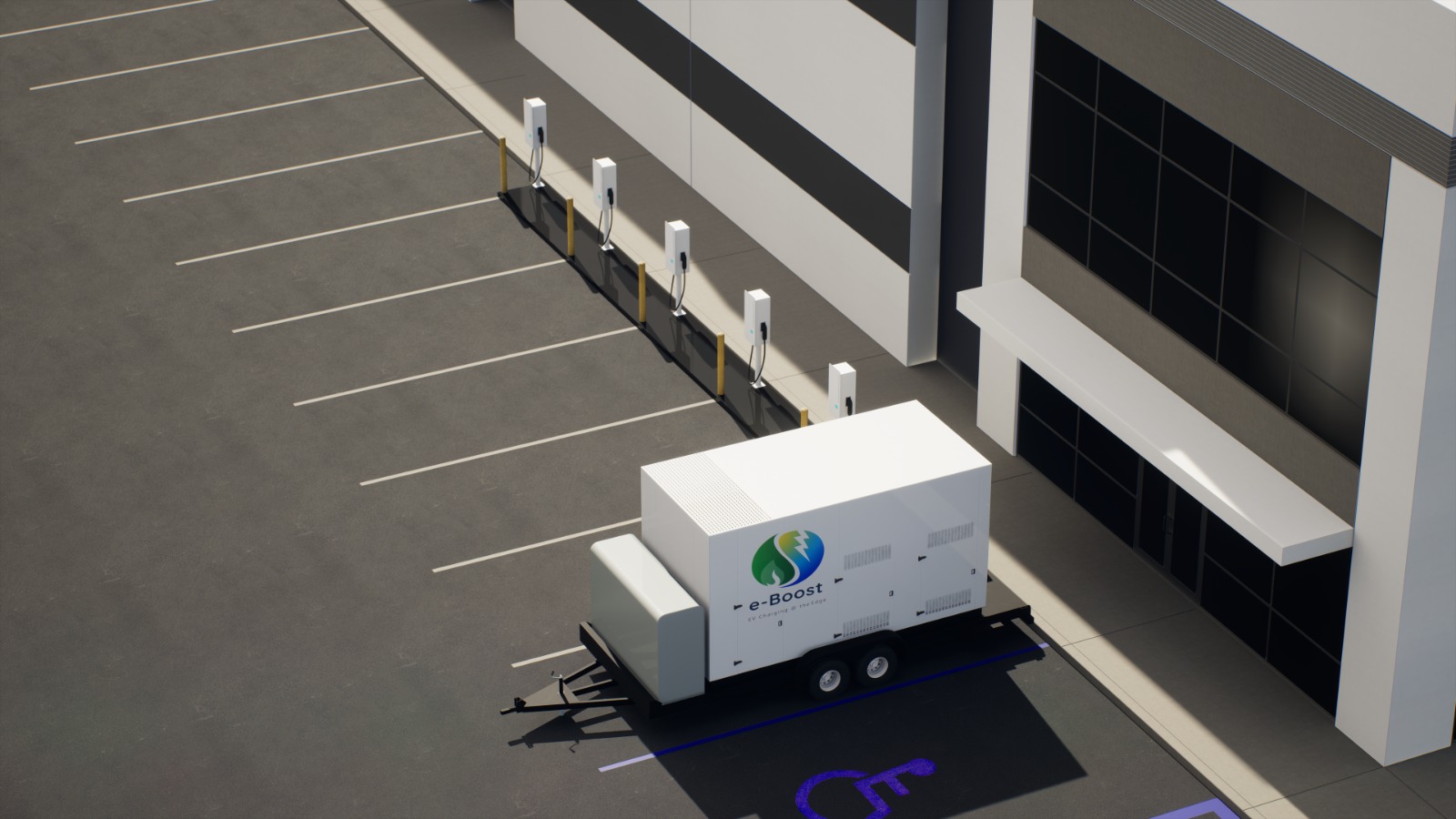 Fleet Case Study
Temporary infrastructure until permanent is available
Infrastructure on leased land
Resiliency after the grid is connected
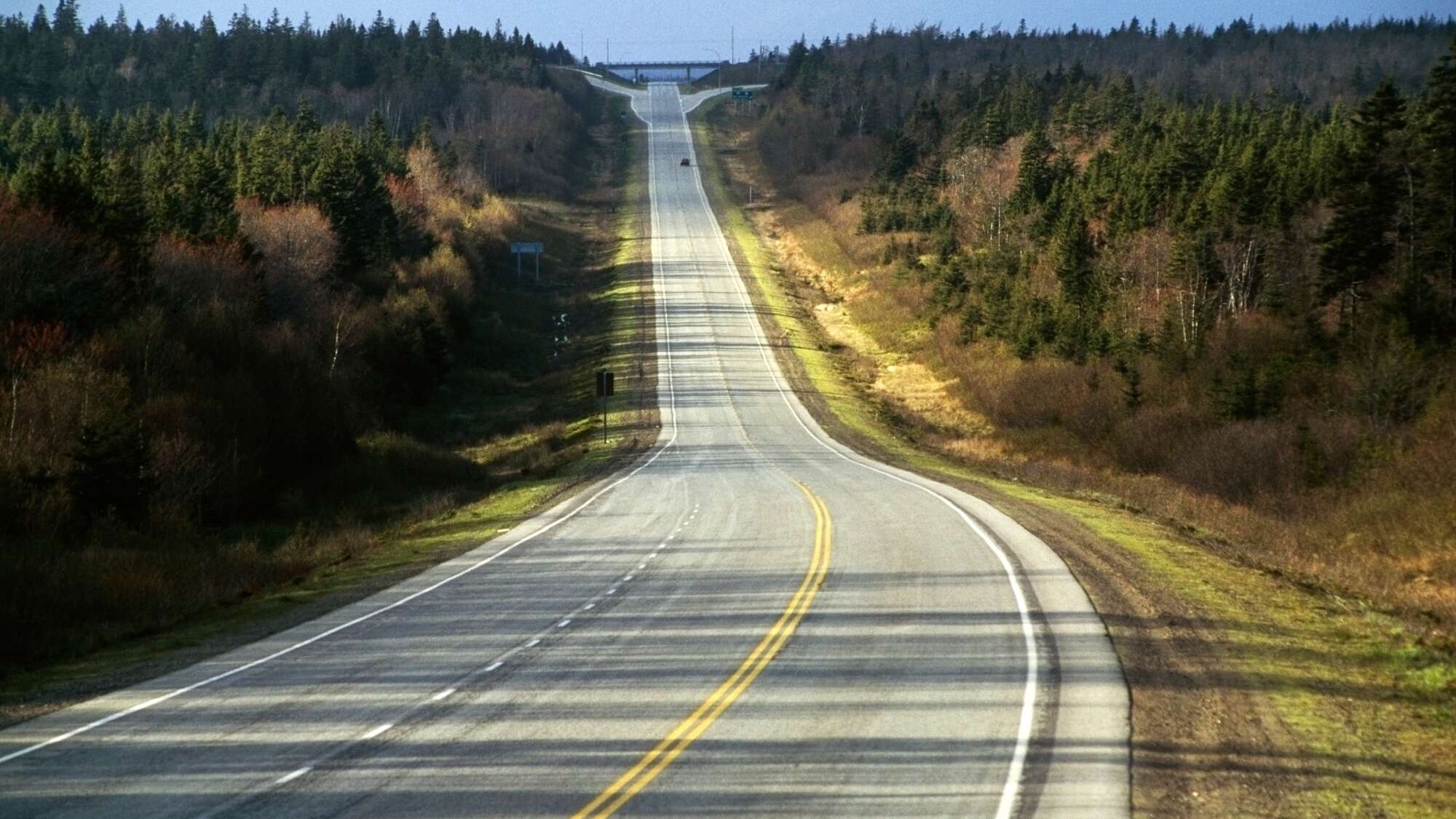 Rural Case Study
Insufficient power
No power
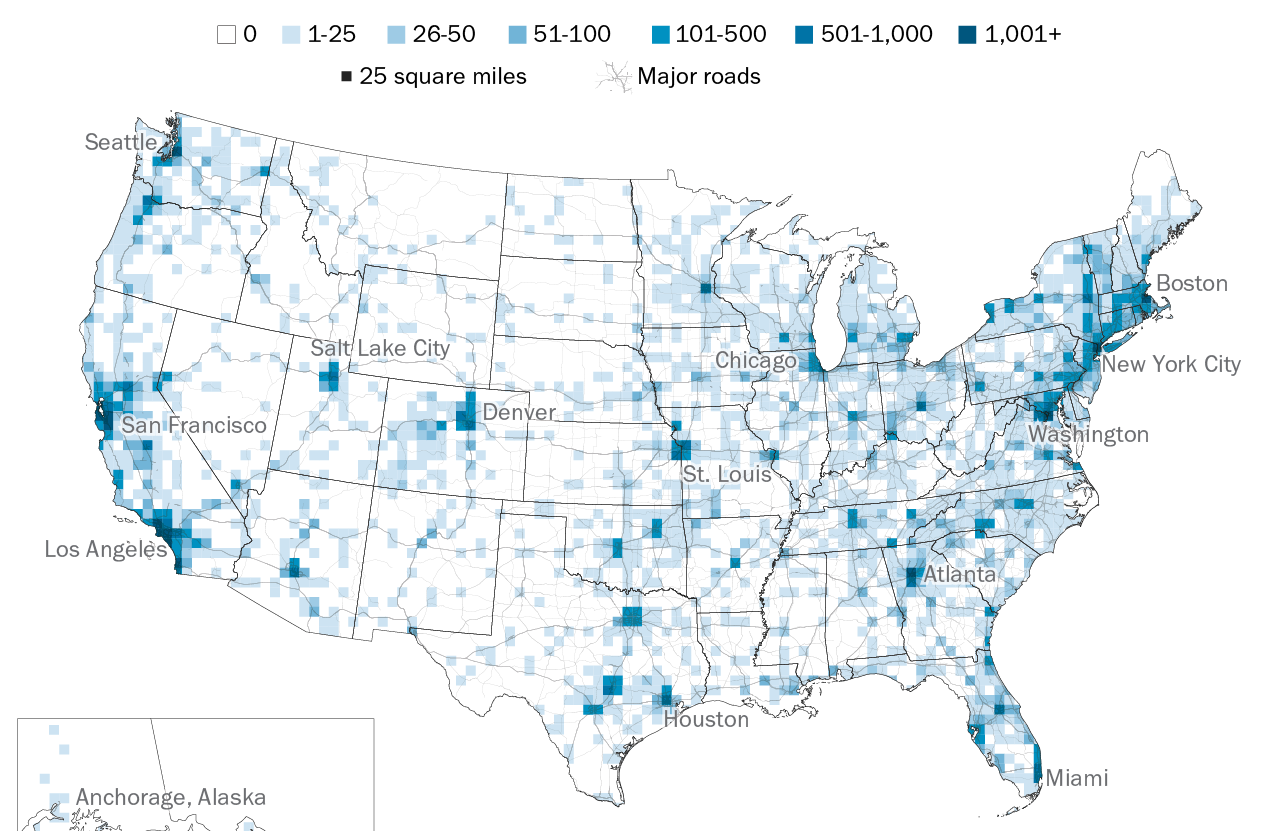 Charger Installations Heavily Align w/ Grid Infrastructure
[Speaker Notes: The reality is that, as recently as May 2021, the heat map of charger installations are shown as being heavily weighted towards the Metro cities of USA, aligning with grid infrastructure. PEW Research Center.  
Electric vehicle charging outlets are mostly concentrated in large US cities.
Number of public charging outlets, May 2021]
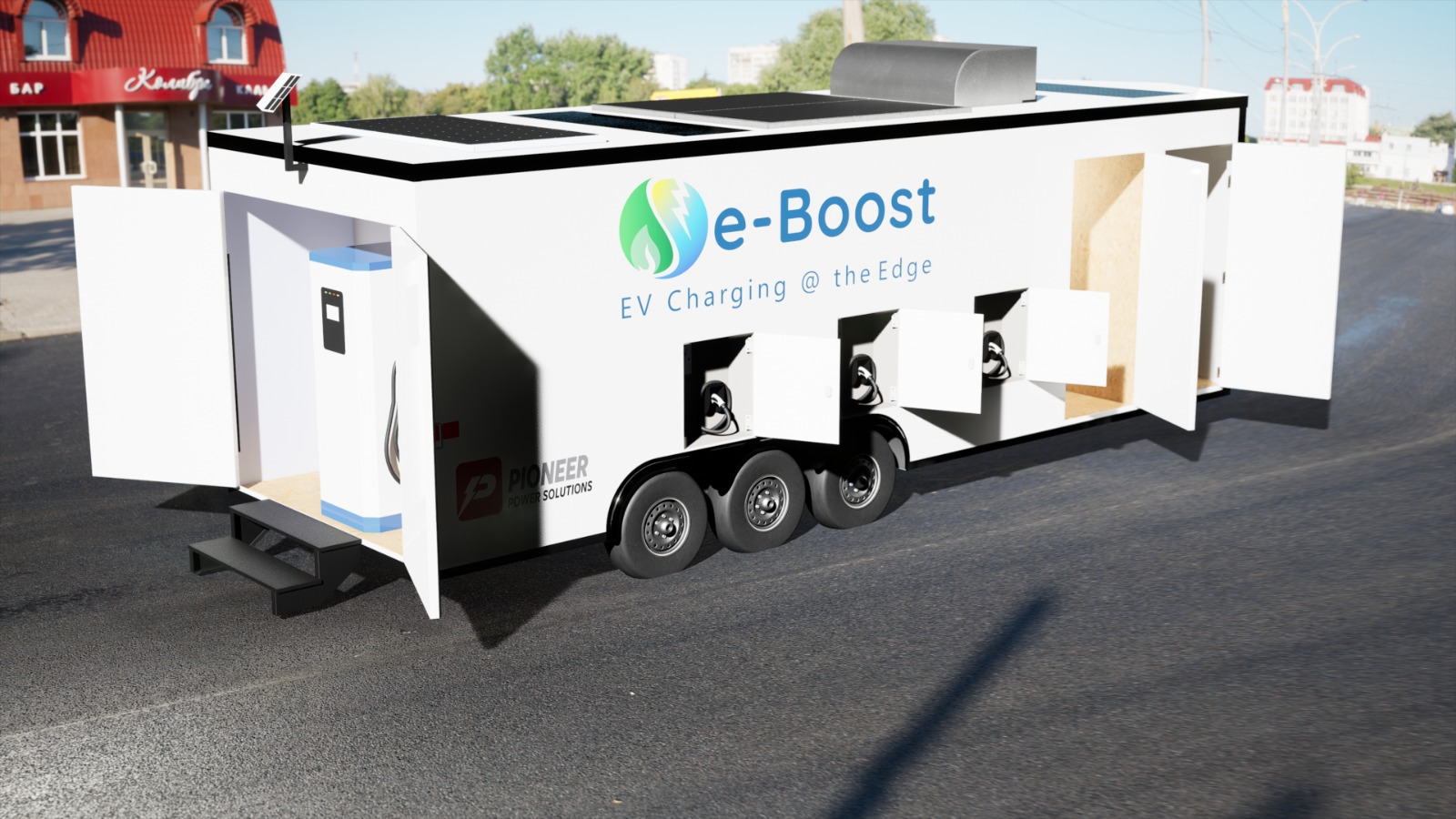 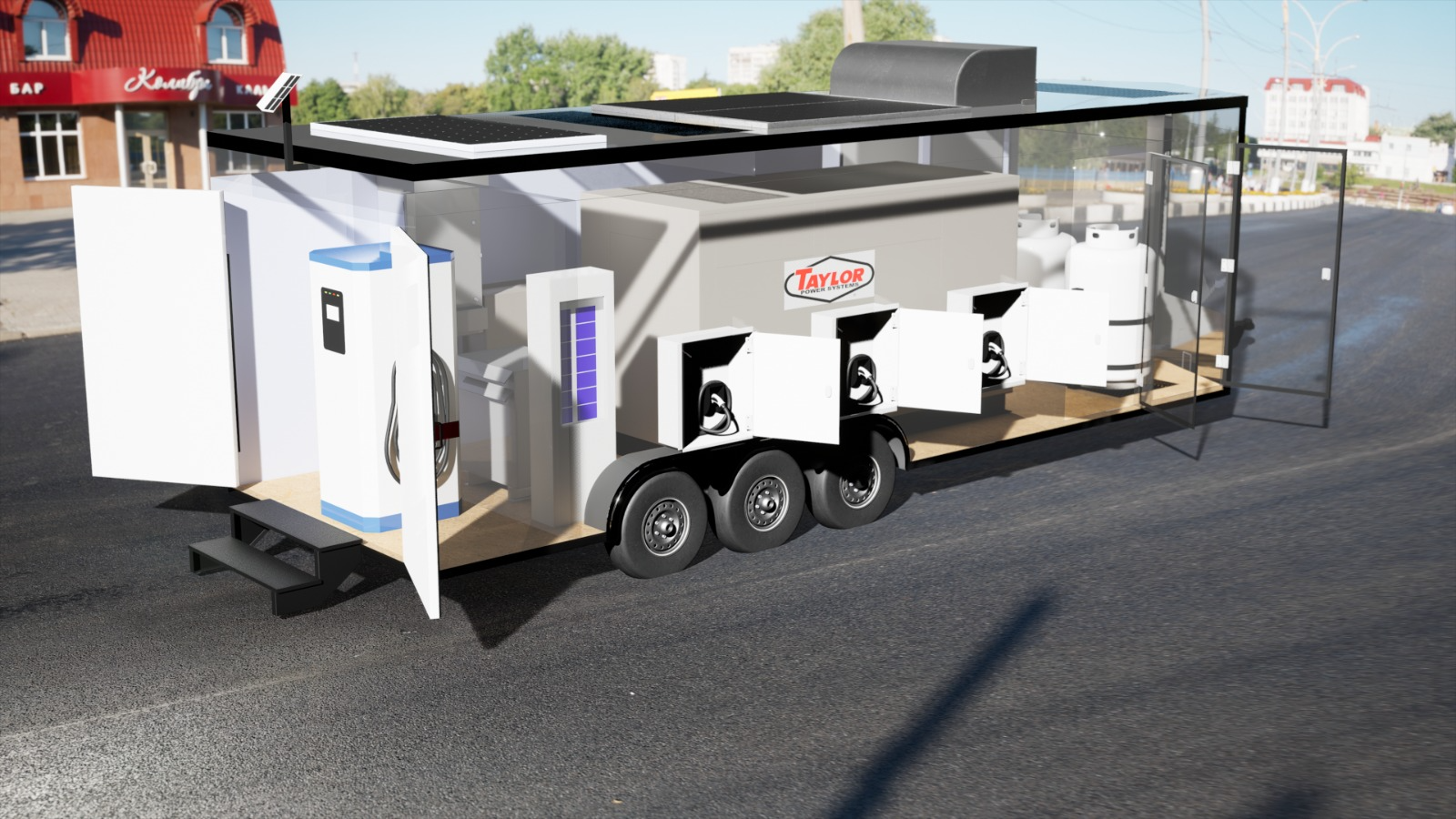 5) E-Boost RealM Monitoring
6) LTE Mesh Backhaul
7) Solar Panels for Parasitic Loads
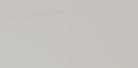 8) Lighting and Security Cameras
4) Two Propane Tanks
3) 75 kW Propane Generator
2) Six 11.5 kW Level 2 Chargers
1) 60 kW DCFC Charger
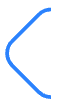 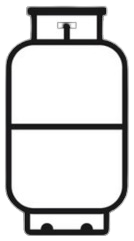 Sustainable Fuel
1/5 Renewable     |    1/5 Nuclear
2/5 Natural Gas    |    1/5 Coal
US Grid
140
130
120
110
100
90
80
70
60
50
40
30
20
10
0
Diesel
Gasoline
Propane LPG (Green Fuel) [Cleaner than the grid in 38 states.]
Carbon Intensity (gCO2 eq / MJ)
Green Today, Available Everywhere
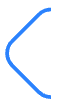 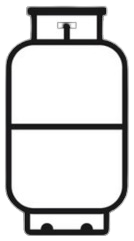 Sustainable Fuel
1/5 Renewable     |    1/5 Nuclear
2/5 Natural Gas    |    1/5 Coal
US Grid
140
130
120
110
100
90
80
70
60
50
40
30
20
10
0
Diesel
Gasoline
Propane LPG (Green Fuel) [Cleaner than the grid in 38 states.]
Carbon Intensity (gCO2 eq / MJ)
CA GRID
rLPG (Renewable Propane) [Cleaner than the grid in 49 states.]
rLPG + rDME
Renewable Propane + 
Renewable DiMethyl Ether
Greener Tomorrow, The March to Net Zero
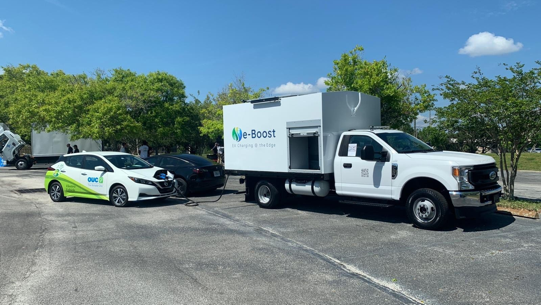 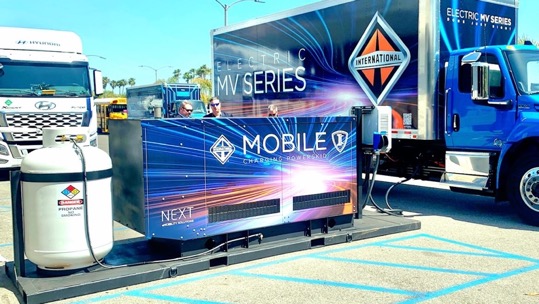 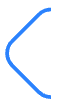 e-Boost
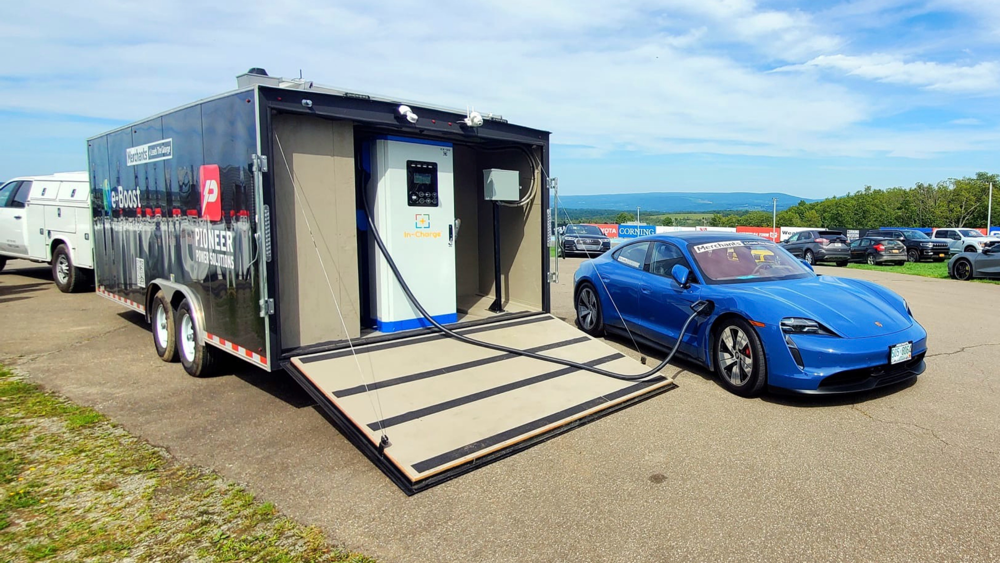 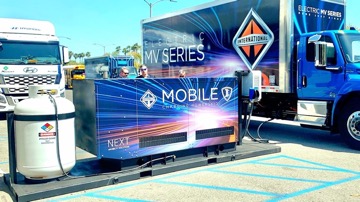 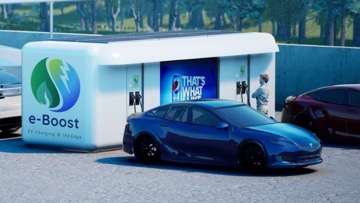 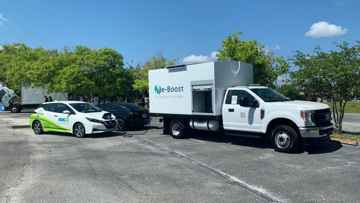 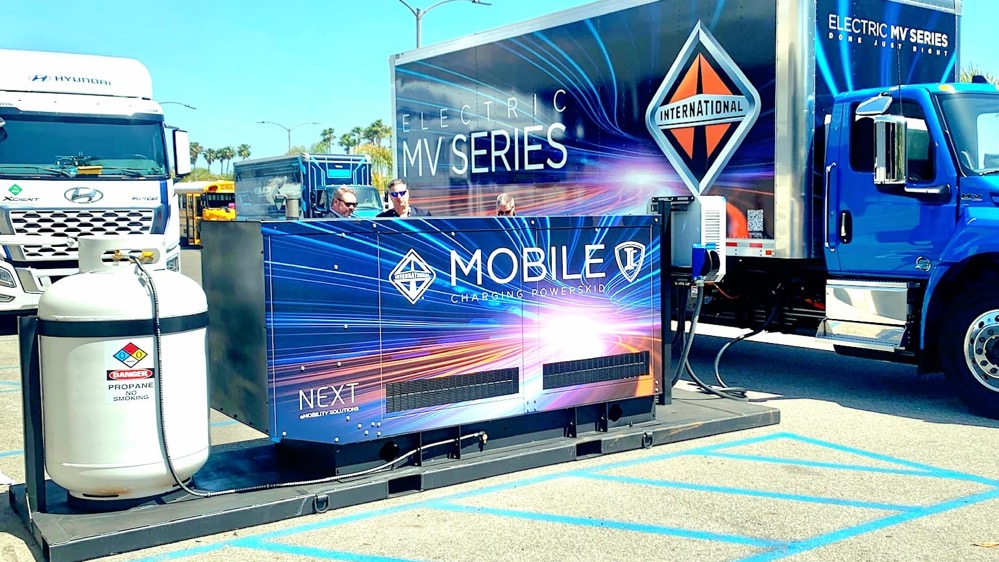 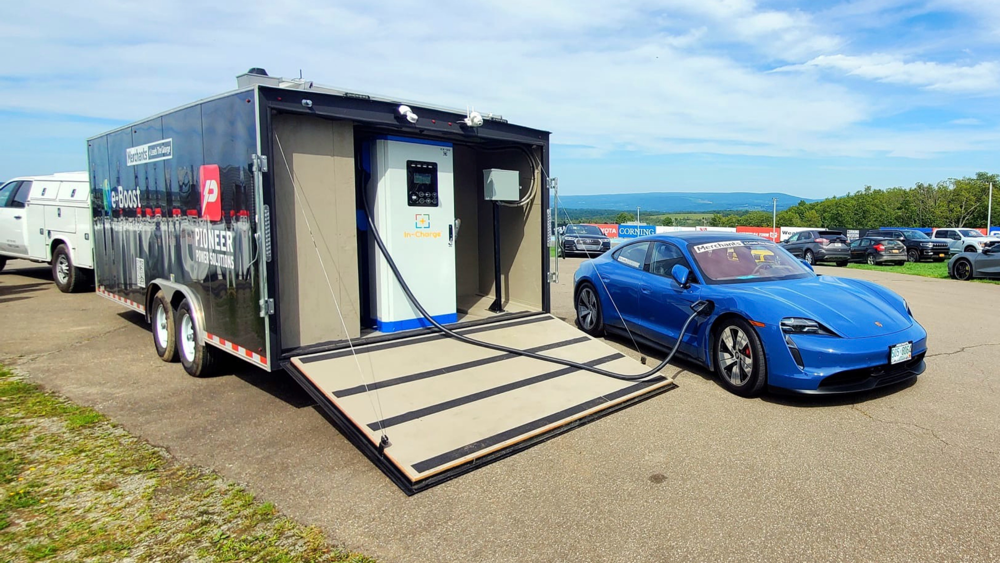 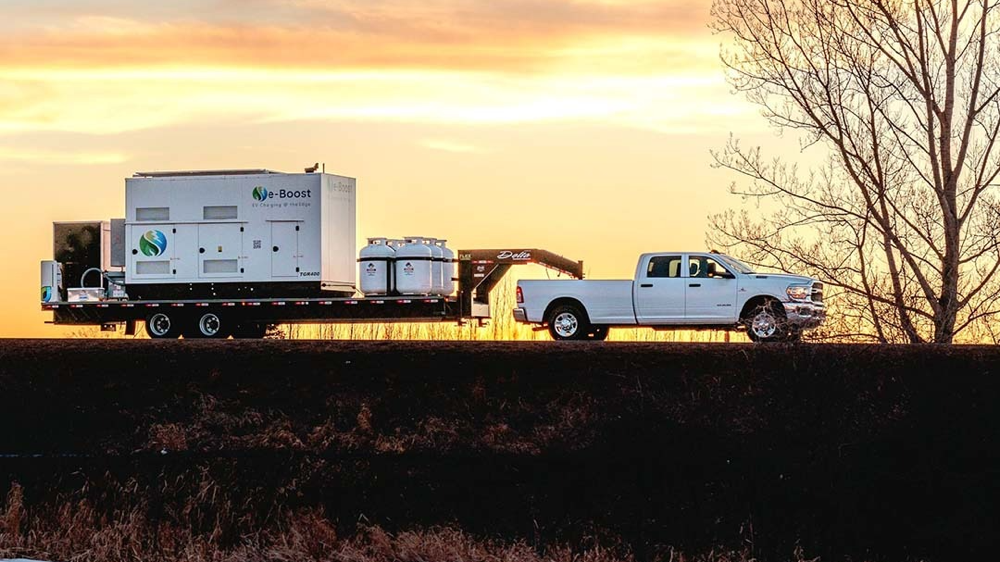 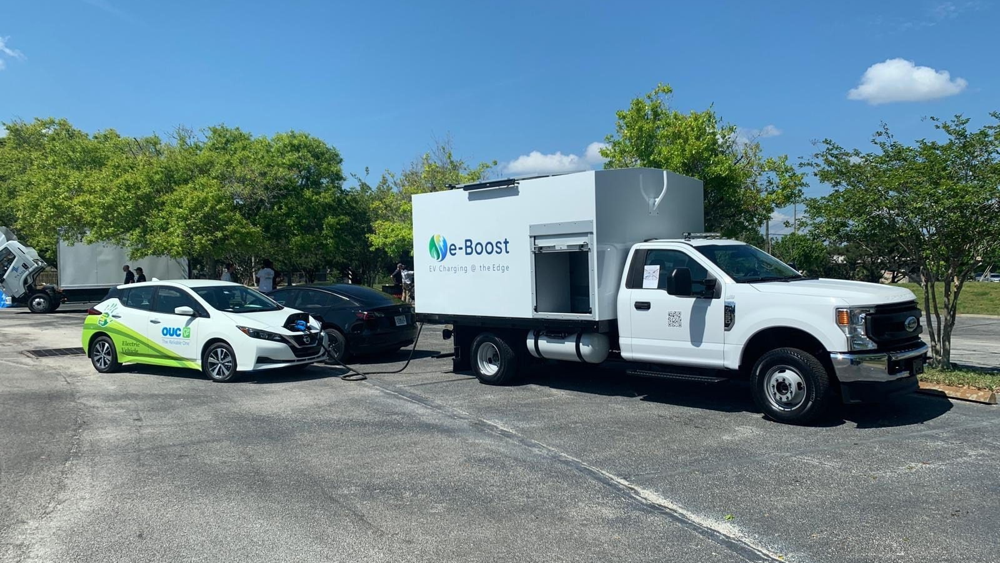 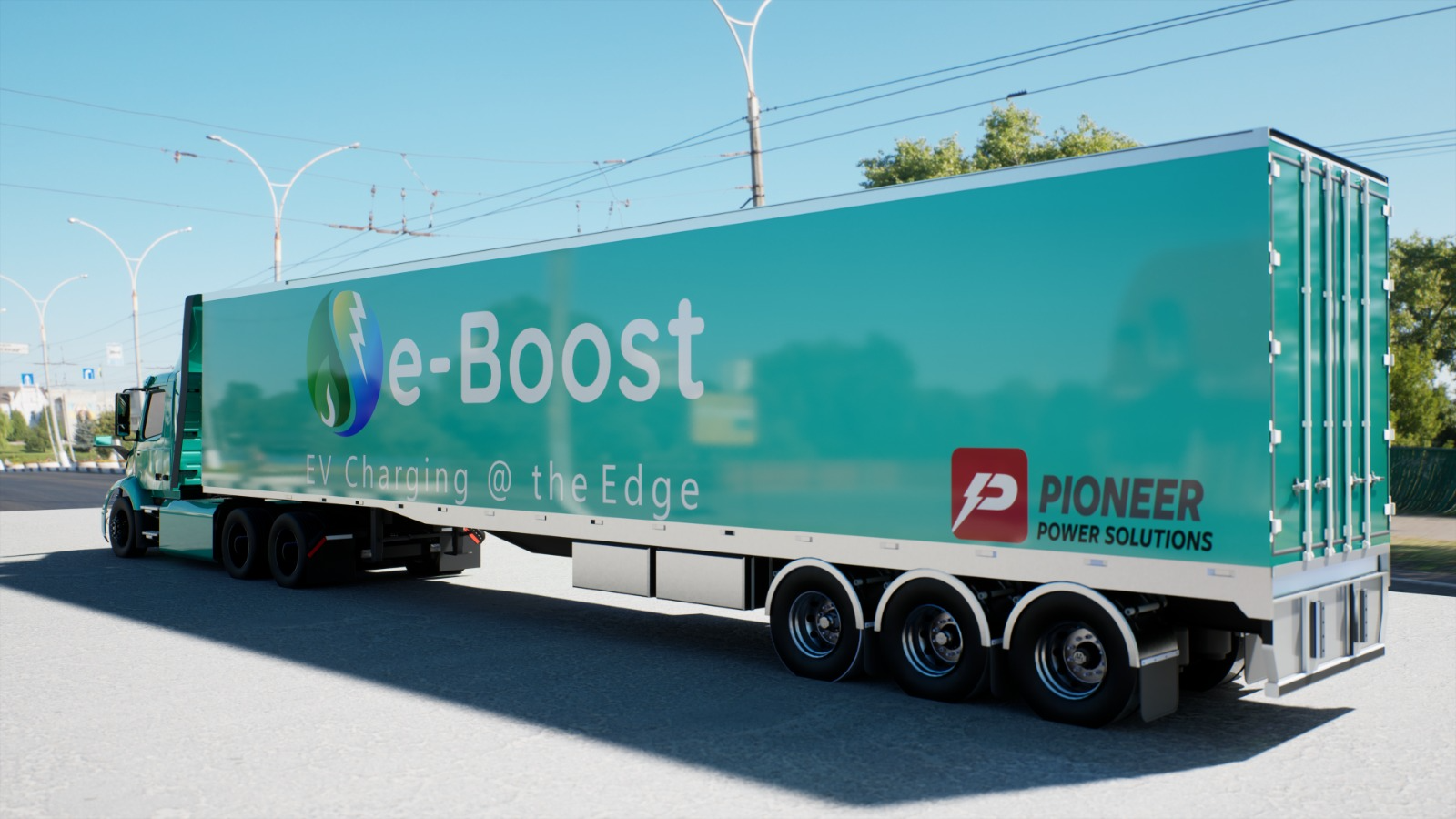 “Humanoid Spike”
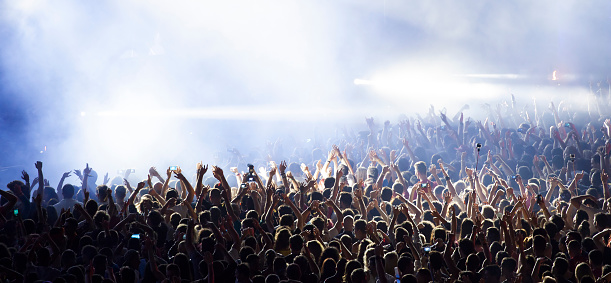 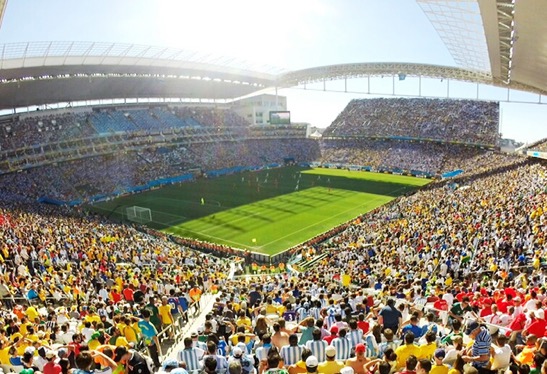 Concerts
Sporting Events
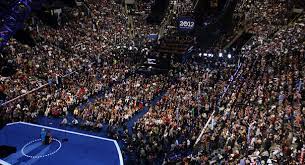 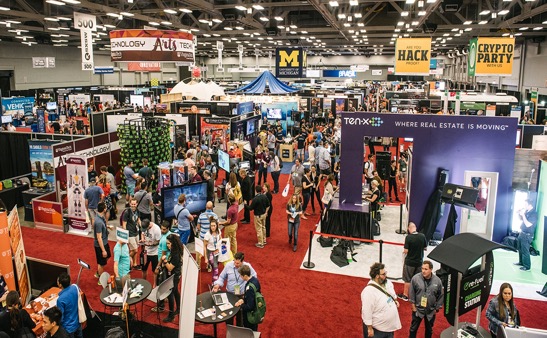 Trade Shows
Conventions
[Speaker Notes: e-Boost Mobile is able to provide the higher capacity of charging, while still providing mobility through towing.  With the higher capacity, it can address many more needs requiring higher demands.  We anticipate a larger rental market for e-Boost Mobile to address the many “Humanoid Spike” occurrences in the everyday activities of most cities.  These include sporting events, concerts, conventions, trade shows, festivals, fairs etc where a large number of humans congregate for a small periods of time in which there will not be enough available high speed EV chargers available, nor enough power for the utility to provide.  These pose a particular paradigm that can only be addressed by rented e-Boost Mobile units that can be deployed for the extent of the event and then moved to the next location.  We anticipate that a rental company can easily keep more than a dozen e-Boost Mobile units rented for more than 300 days per year in any urban / suburban market.]
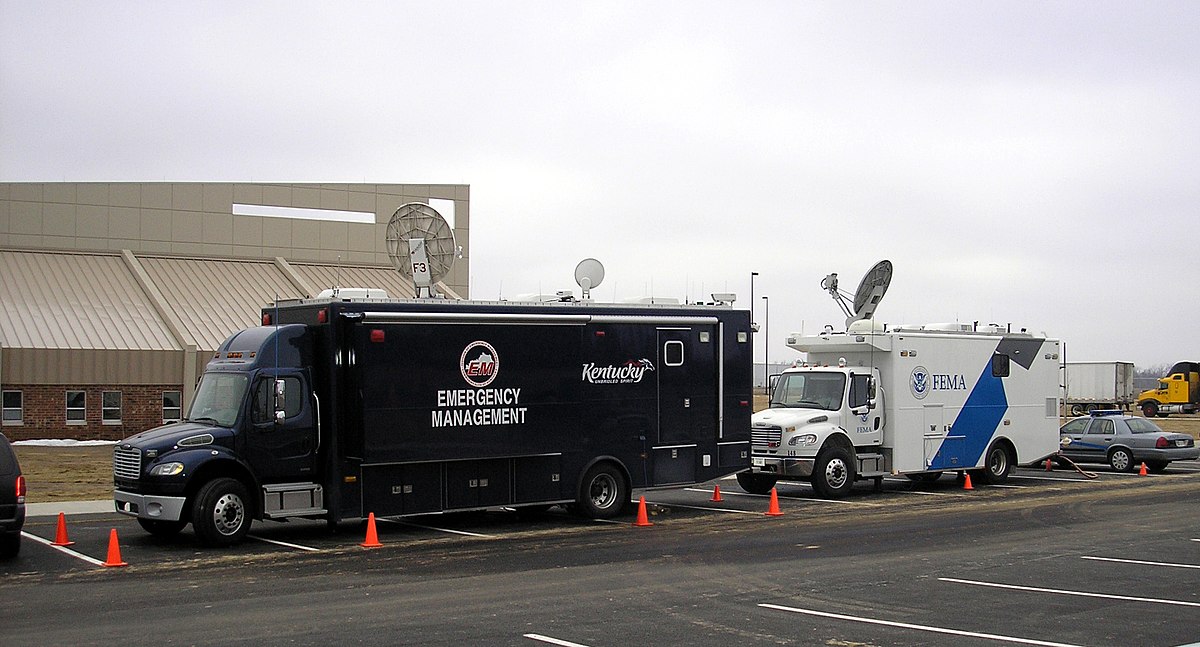 Emergency Management
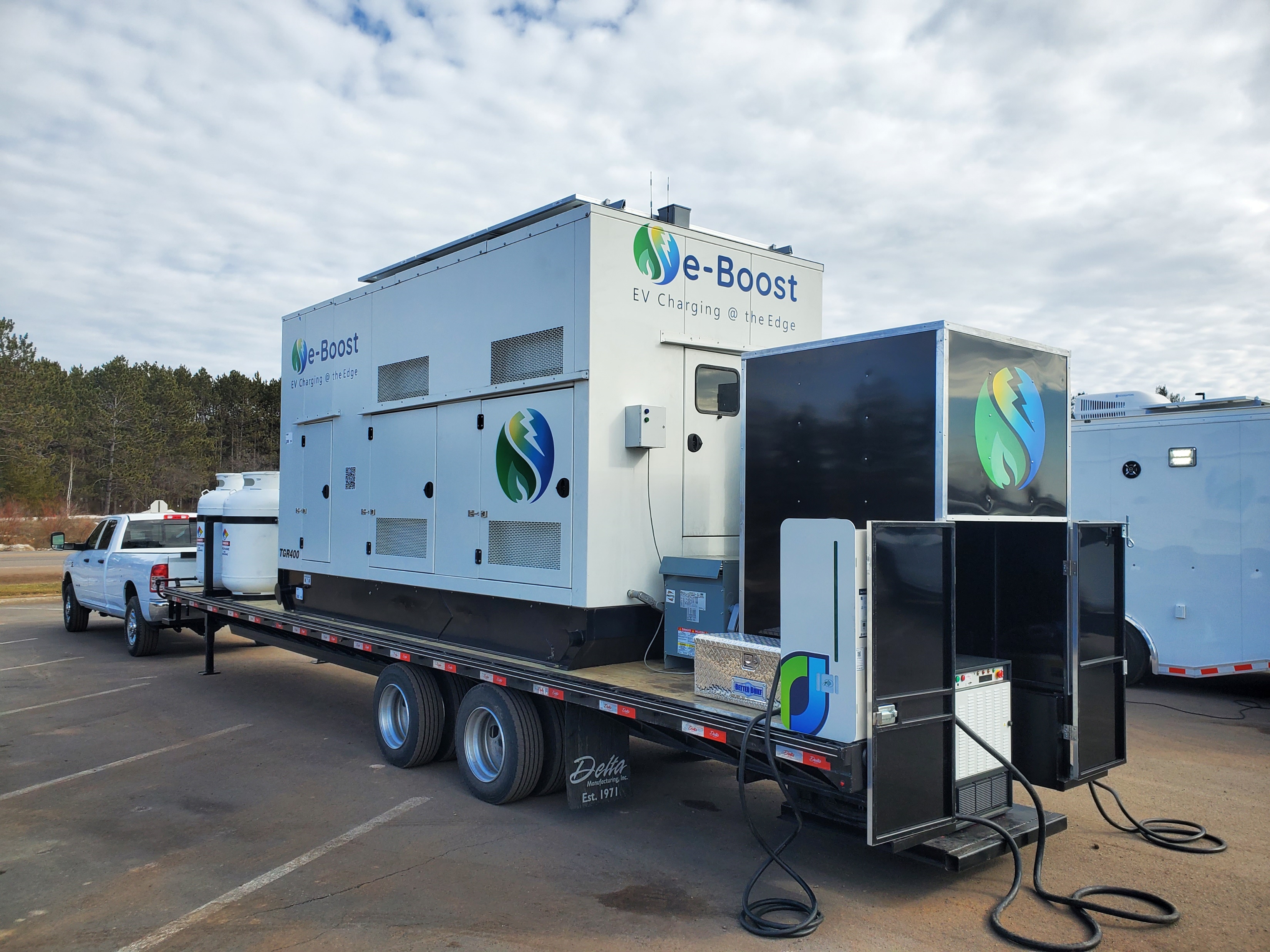 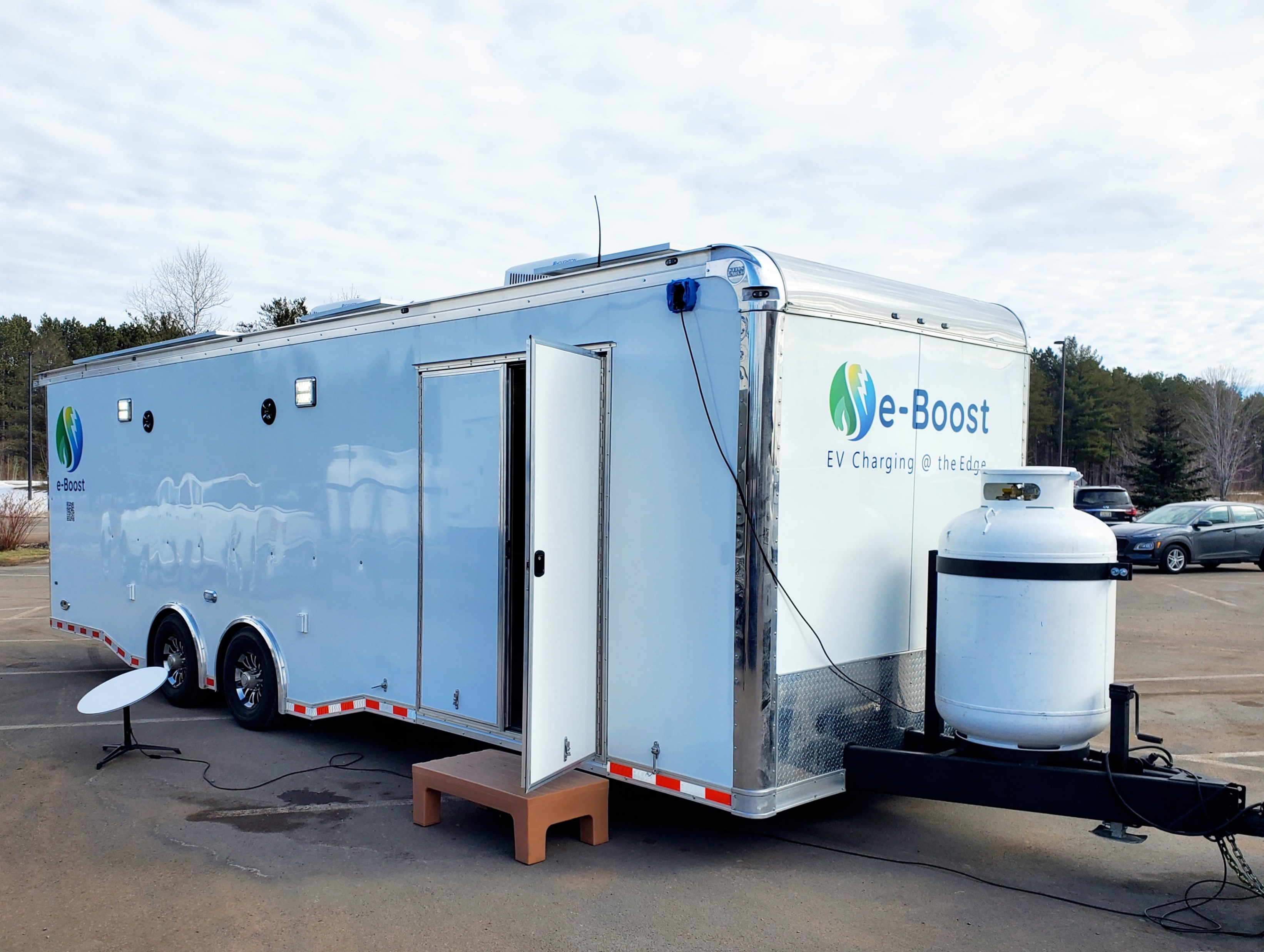 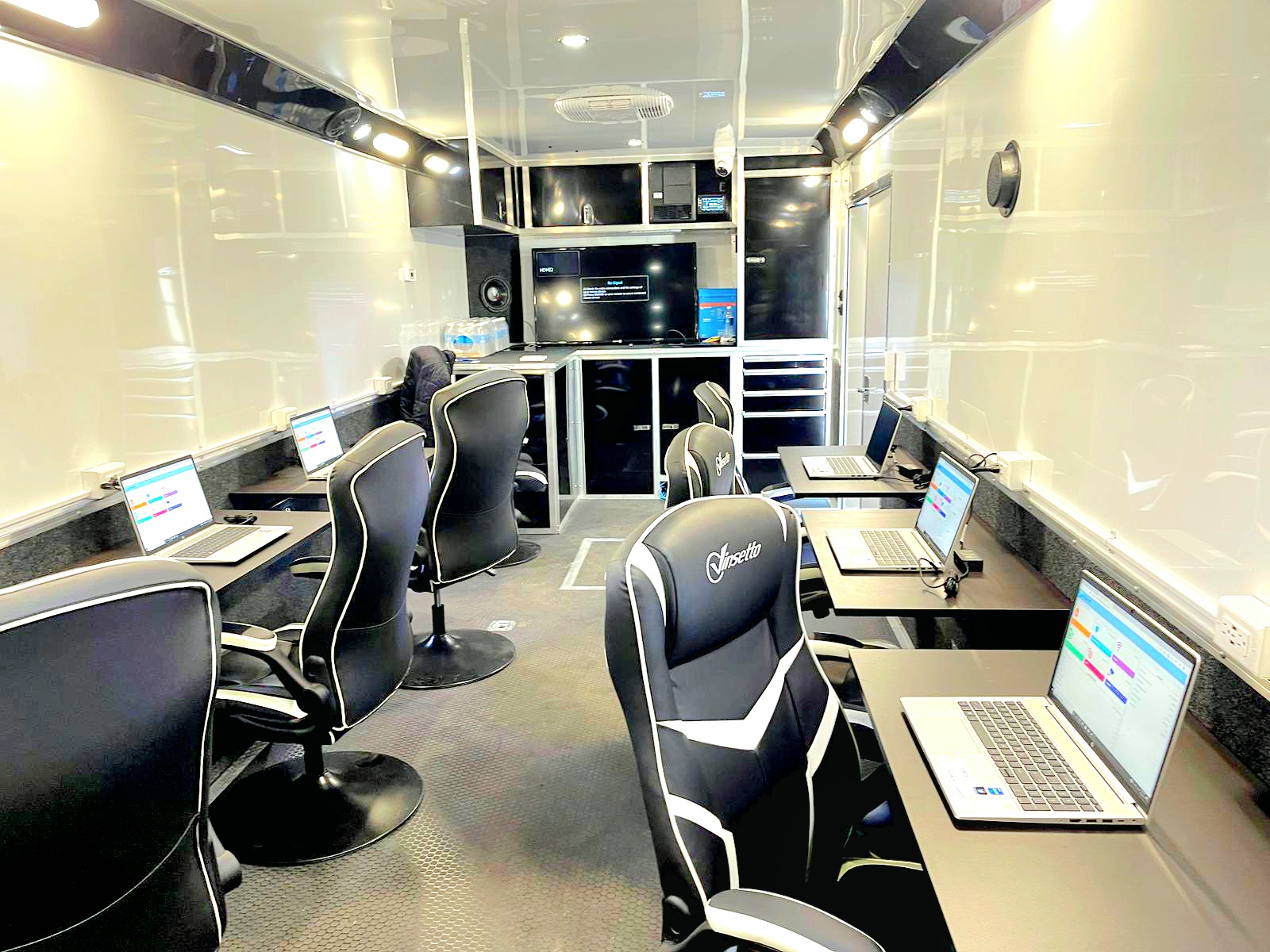 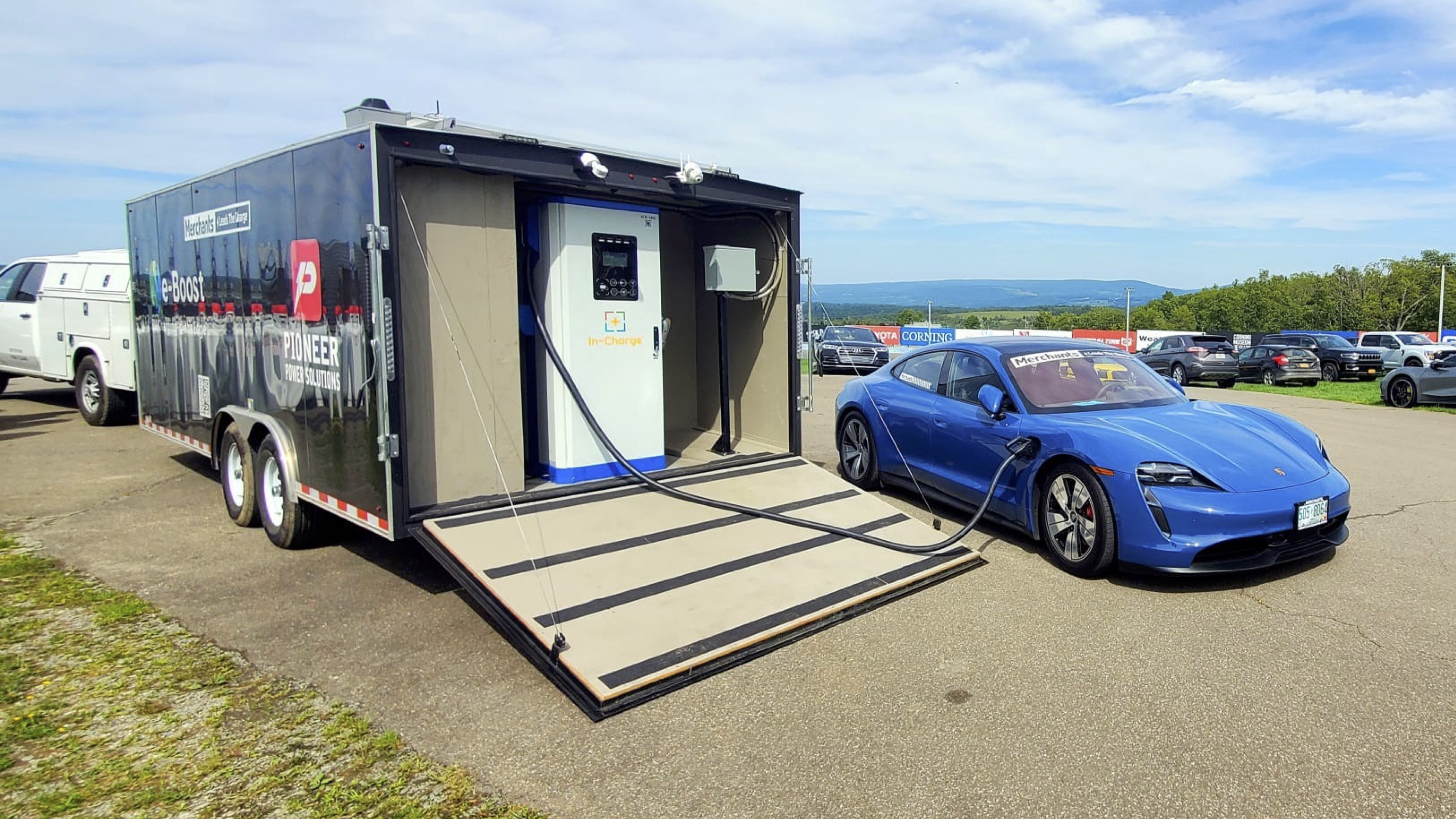 Thank you!
Scott Bradley
Director of Sales
and Strategic Partnerships
scott@pioneer-emobility.com
Geo Murickan
President and CEO
geo@pioneer-emobility.com